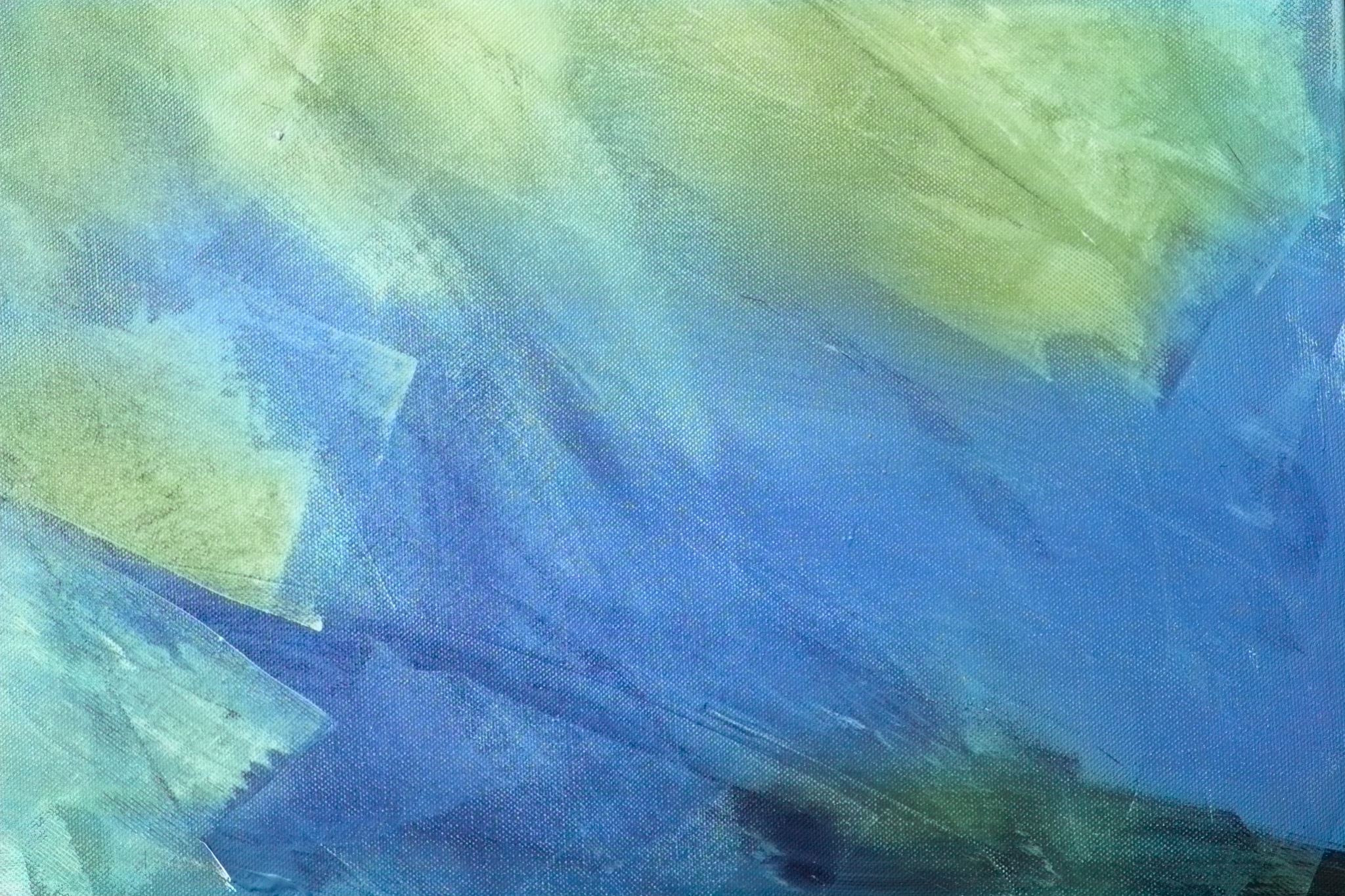 CKSDC 2023 end of season meeting agenda
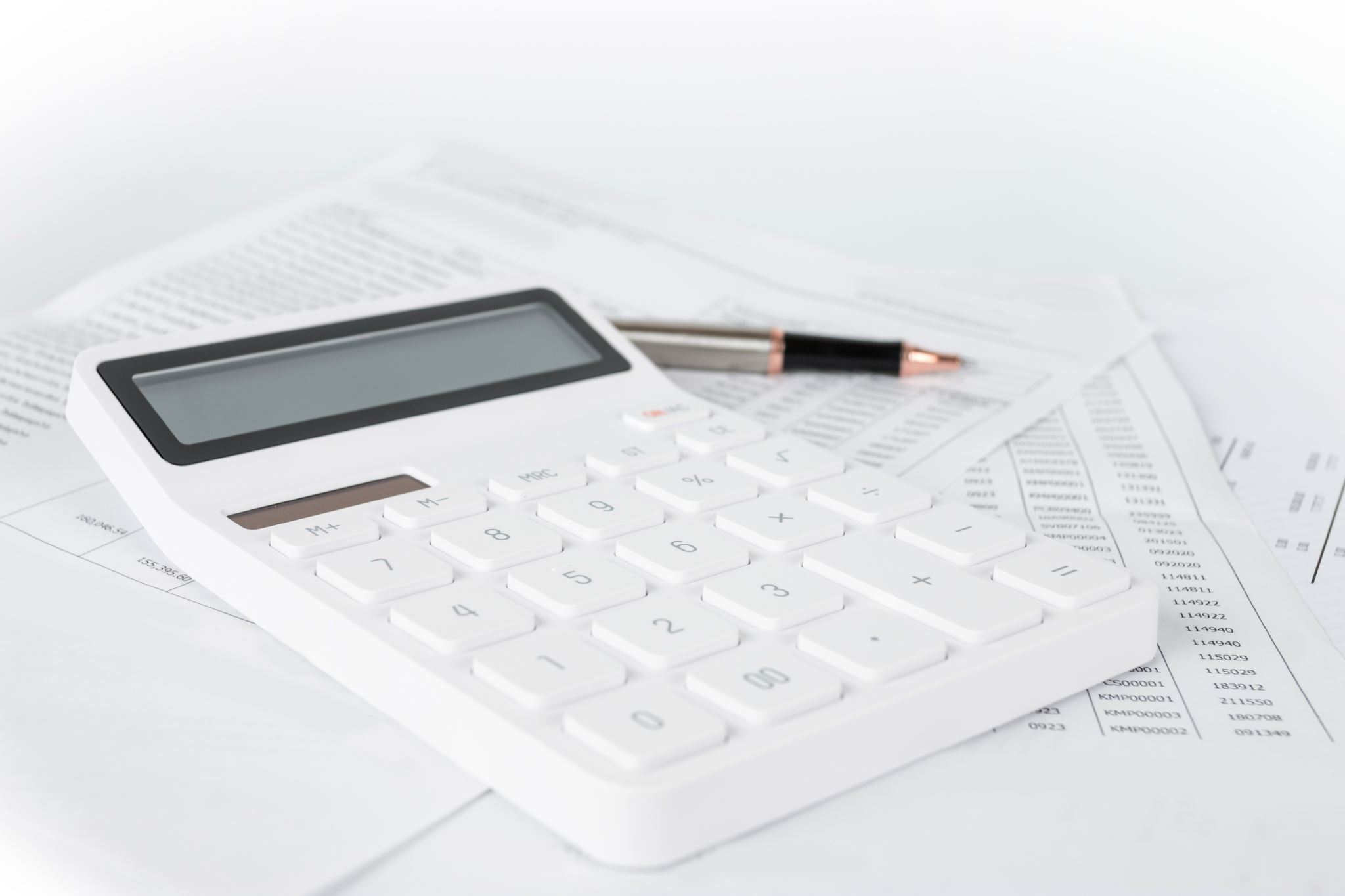 Treasurer report
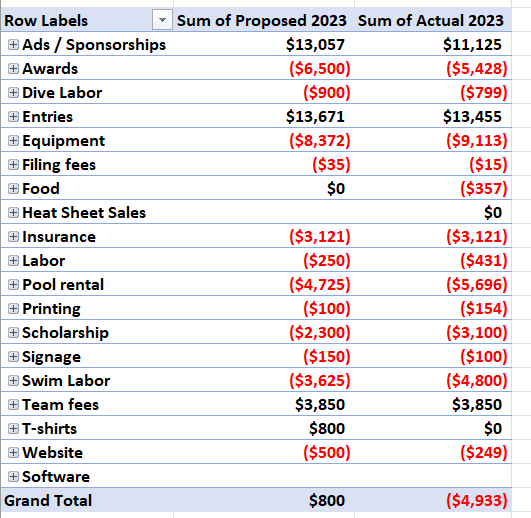 Budget update
~$4,000 over budget, but we came into the year with ~$11,000 surplus
Spent ~$45,000, generated ~$41,000
Over budget on:
Labor
More clerk of course and livestream workers needed than expected
Social media
Senior scholarships – 31
Tent revenue / team reimbursements (under equipment)
Pool rental – added restroom attendant
Under budget on:
Awards
Full details can be accessed here - 2023 Budget.xlsx
Cash Flow Update
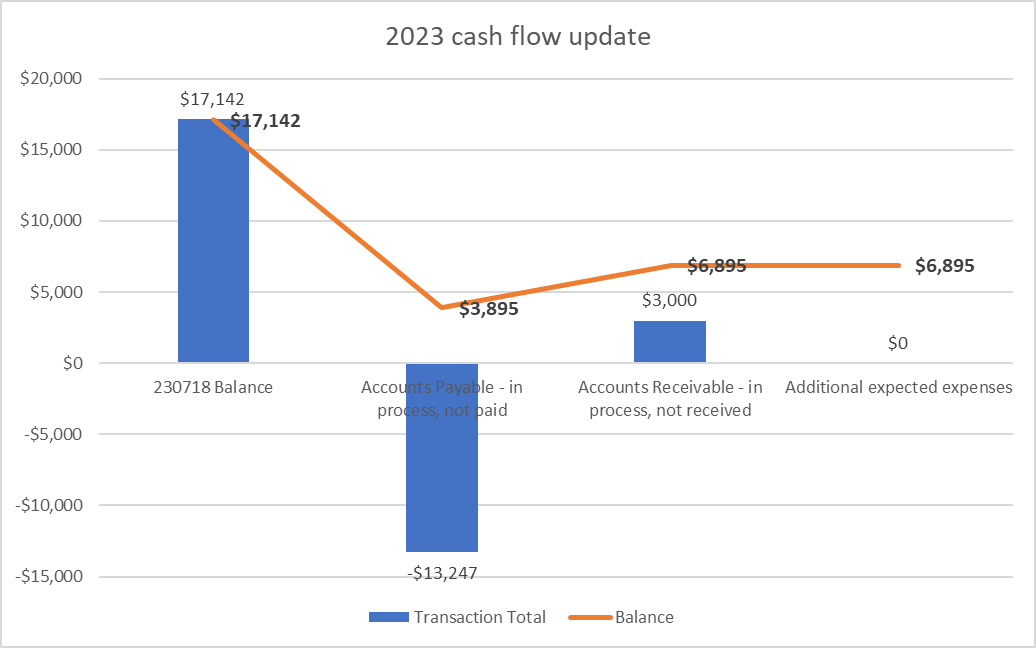 Revenue
Missing Accounts Receivable
Athlete fees / tent rental:
Arlington - $1,836
Ads / sponsors:
Swimville - $789
Sporfie - $211
T-shirts - ??
Mt. Sterling - $400
Should have a ~$7,000 surplus going into 2024
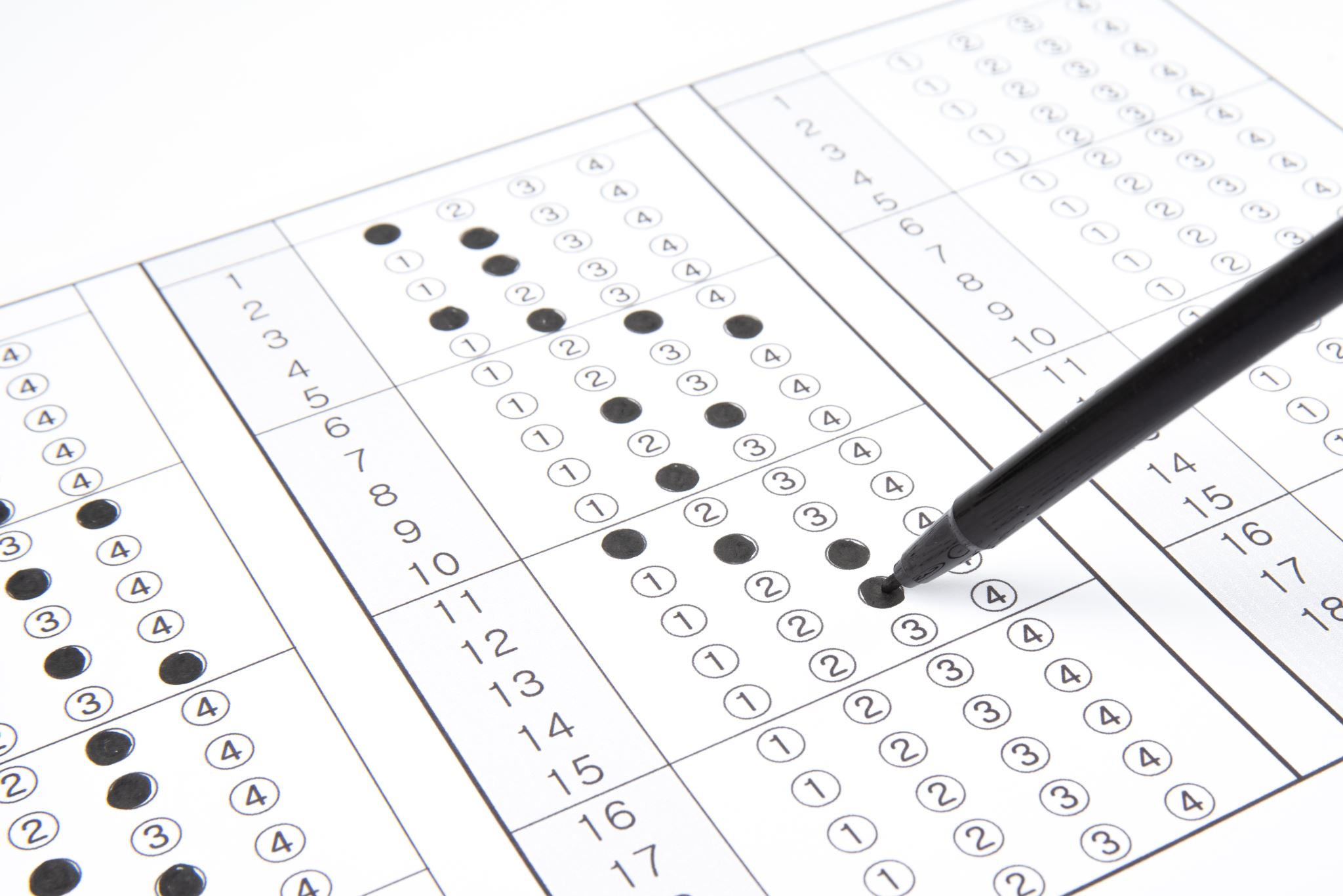 Survey
27 respondents
Overall positive ratings 
Lots of specific comments
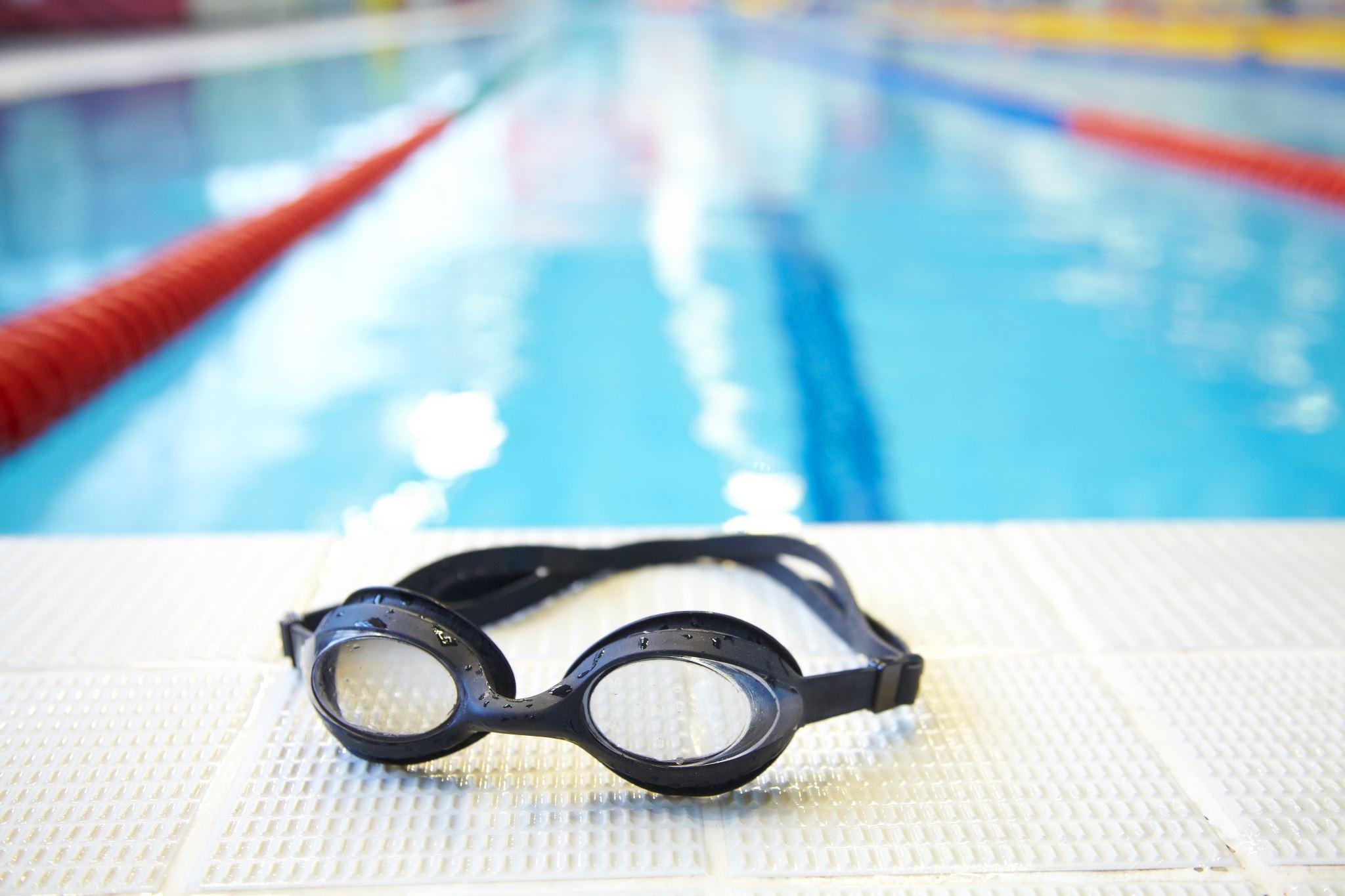 What went well
Hiring Morgan Neuer from Signature Club to handle social media
Instagram account is barely two weeks old and touched over 3,500 accounts in the last week
Livestream
Had over 800 viewers
These should help ad and sponsorship sales next year, knowing what a broad reach that our conference has
Thanks to USA observed status, at least 4 swimmers made state cuts at the meet
Clerk of Course organization and hiring workers
Clerk of Course – day 1 kids got caught up in the new cattle chute – need to let them flow through better
Was addressed quickly after getting coach feedback
Forgot to cover tent stakes to prevent accidents (Russ/Goff Tents)
Need bigger tents in clerk of course to provide more shade to swimmers and fit more chairs under the tent (Greg/Russ/Goff Tents)
Address parking backup on Monday / explore new parking fee structure
Reminders to audience about hot mics on the livestream
Regular season scheduling, especially with duplicate opponents on tri-meets
Do we have to stick with A and B division scheduling?
General succession planning – we need to be looking out for future leaders in the organization with young swimmers and divers
What needs improving
Need fundraising lead
Not a big enough deal made about conference records broken
Sequencing of awards and races – some were happening at the same time on Wednesday
Mixed feedback on restrooms / value of extra attendant
Tri-meet repeat opponents, scheduling….
Who would be a good 12th team?
Consistent sound system on both dive boards
Add a photo release to hold harmless agreement / requirements of each team / swimmer during registration
Formally eliminate finish line judges when semi-automated timing systems are used; establish a coach dispute / challenge process
Update Meet Mobile more frequently during championships
What needs improving
League-wide Swimtopia license for volunteer and other admin management - $3 per swimmer
Add 100 IM
Consider investing in:
Scoreboard
Dive scoring equipment
On demand press shirts
Fundraising intern
Other crazy ideas (some were brought up in previous years)
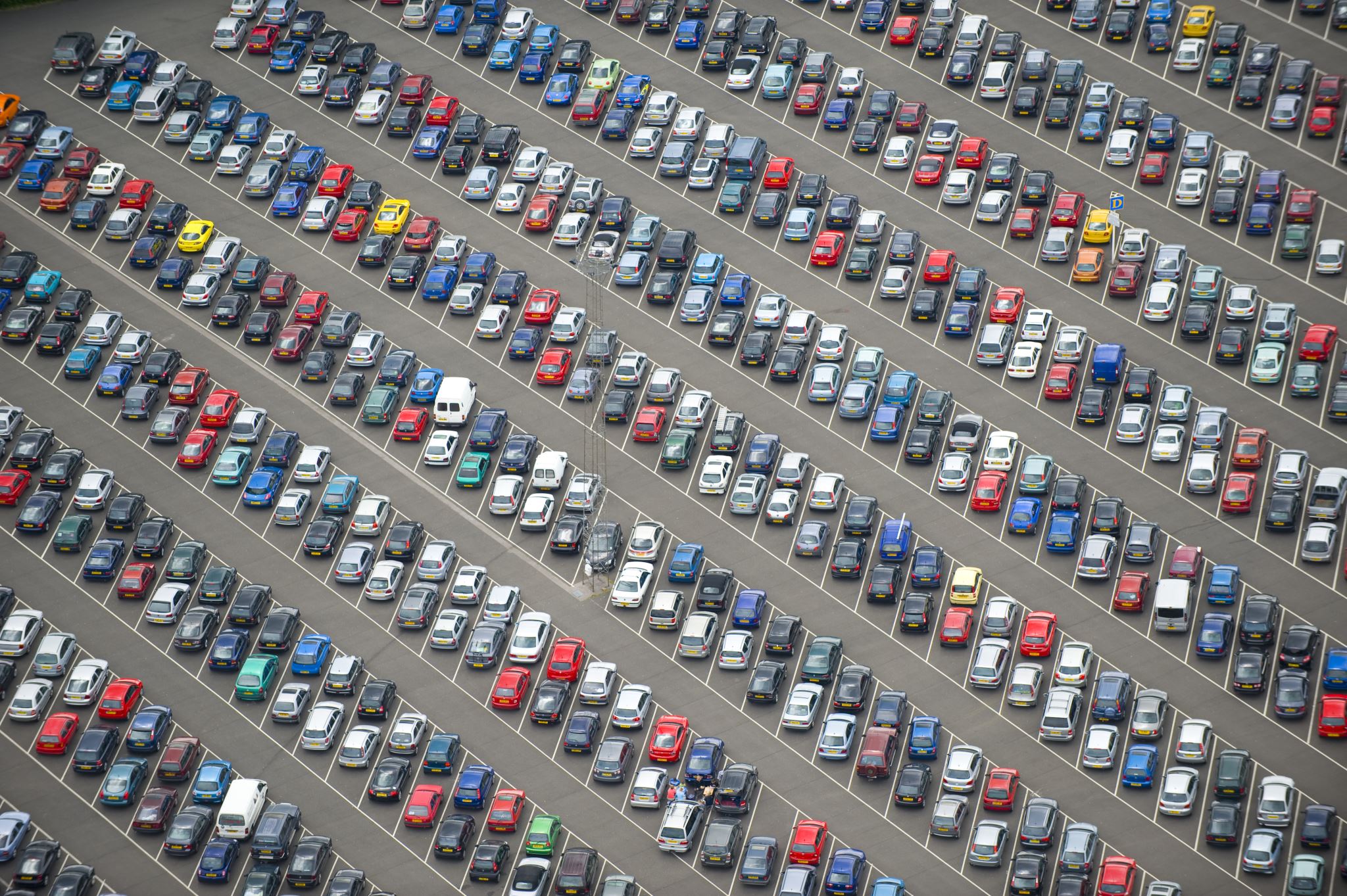 Parking
Spindletop Hall keeps parking and made $13,000 this year. 
Good weather contributed – may never be better conditions
Pool rental is increasing to $5,000 next year (from $4,750)
Lynne negotiated a set fee of $11,500 next year that we’d have to spread across 11 teams and 1,500 athletes. Around $8 per athlete would be added to team fees
Discussion points
____________________________
____________________________
Need to set dates for
Links
Photos – upload all photos and videos to here for publishing to social media
Livestream – share with working parents, out of town family members and friends
CKSDC structure